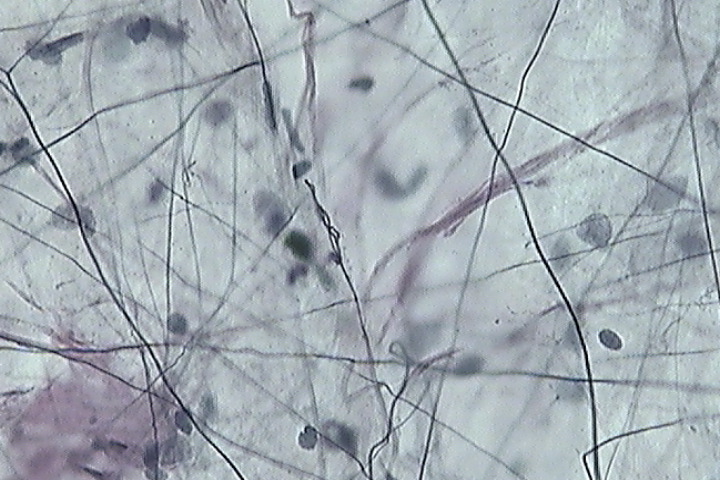 Collagen Fiber
Elastic Fiber
[Speaker Notes: Areolar Connective Tissue (400x)]
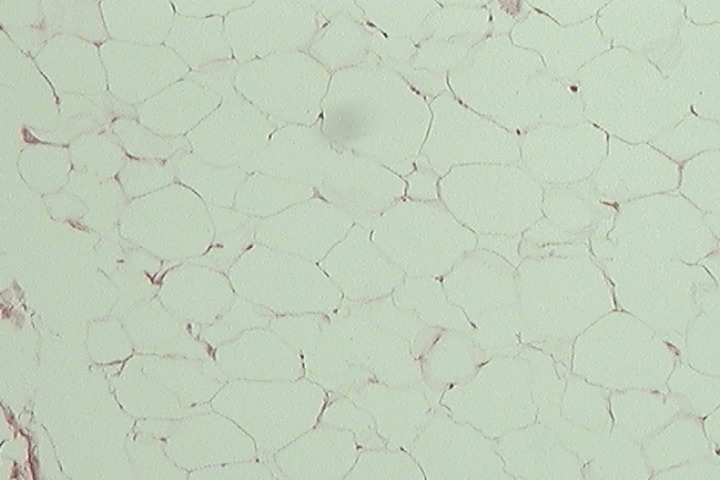 Nucleus
Adipocyte
[Speaker Notes: Adipose Tissue (100x)]
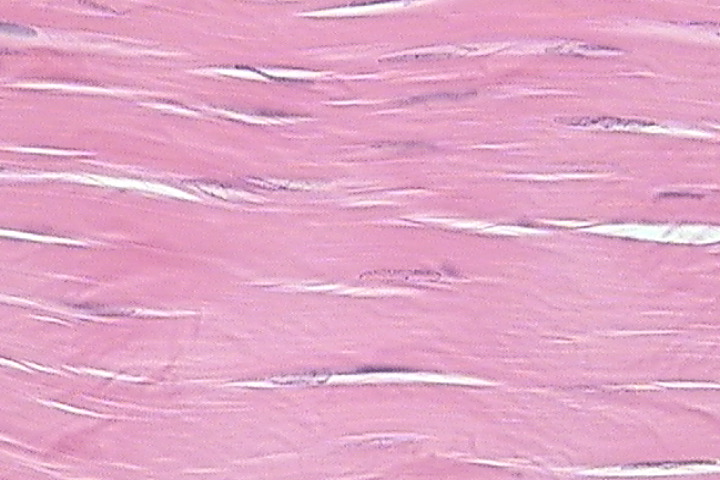 Collagen Fiber
Nucleus of Fibroblast
[Speaker Notes: Dense Regular Connective Tissue (White Fibrous Tissue 400x)]
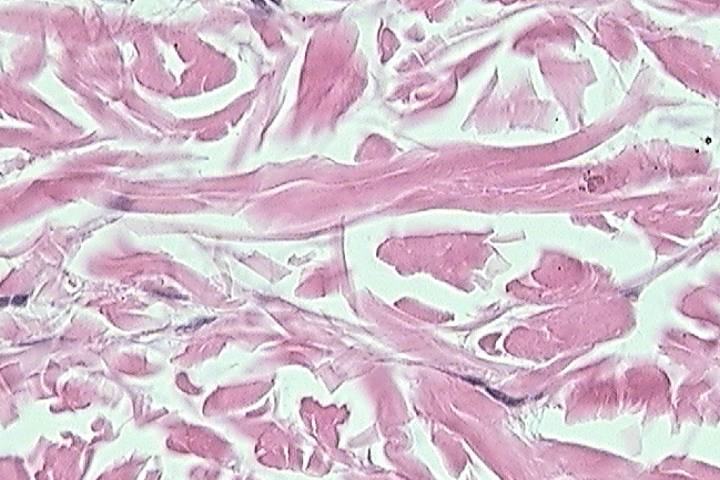 l.s. Collagen Fiber
c.s. Collagen Fiber
[Speaker Notes: Dense Irregular Connective Tissue (Dermis of Skin 400x)]
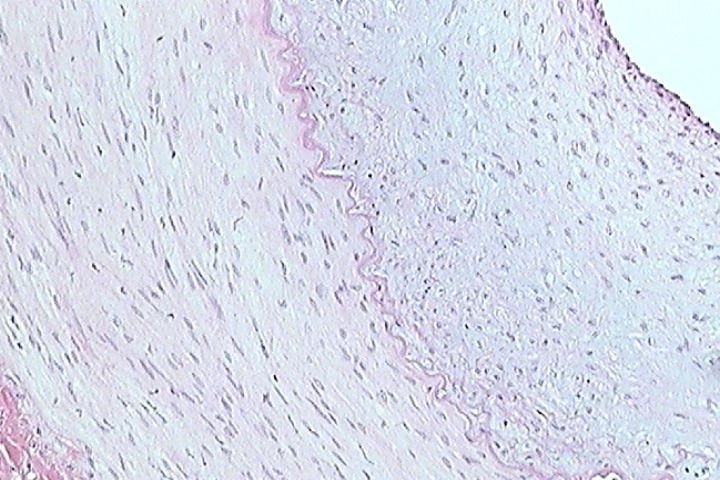 Bundles of Elastic Fibers
[Speaker Notes: Elastic Connective Tissue (Artery 100x)]
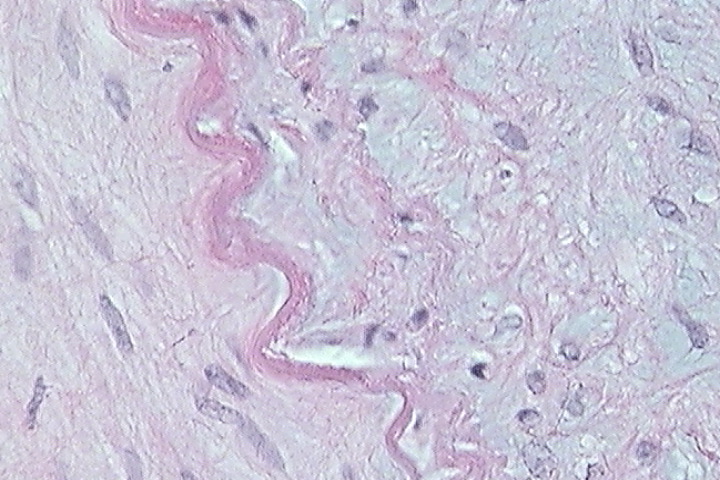 [Speaker Notes: Elastic Connective Tissue (Artery 400x)  Notice individual elastic fibers scattered throughout the matrix to the right of the large bundle of elastic fibers in the middle.]
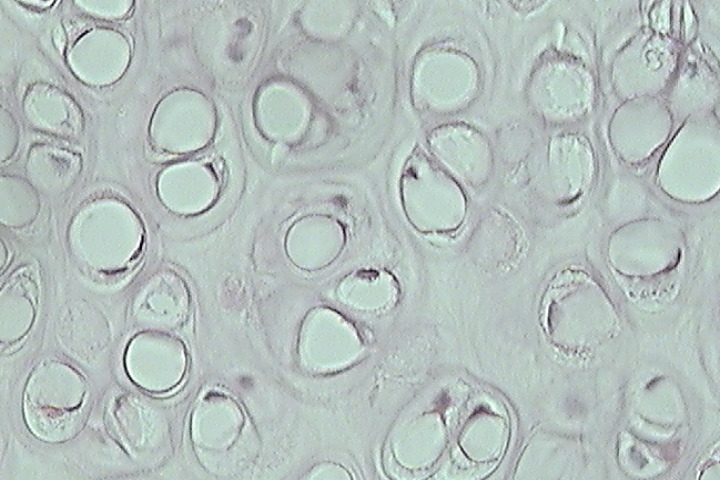 Nucleus of Chondrocyte
Chondrocyte
Lacuna
[Speaker Notes: Hyaline Cartilage (Trachea 400x)]
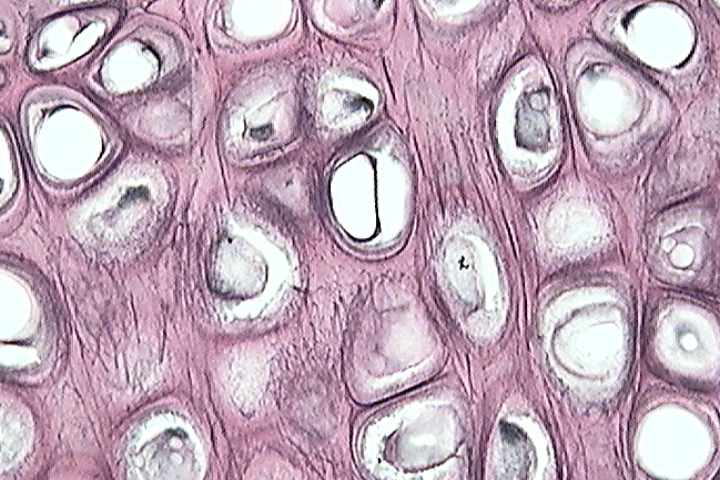 Nucleus of Chondrocyte
Chondrocyte
Elastic Fibers
[Speaker Notes: Elastic Cartilage (400x)]
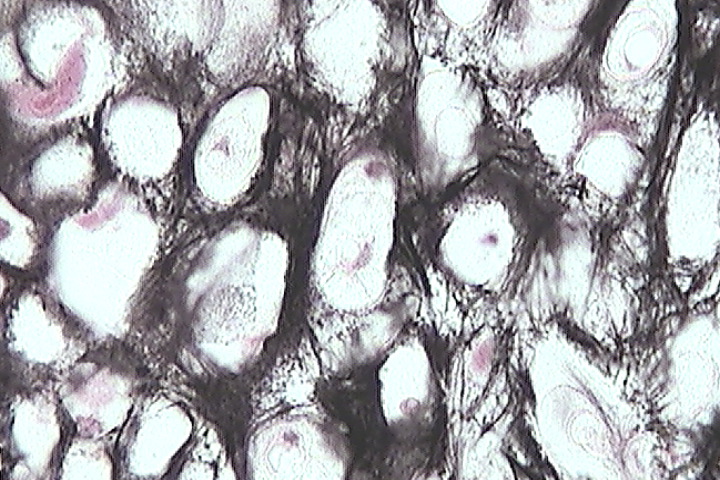 [Speaker Notes: Elastic Cartilage (400x)  Many more elastic fibers in matrix than previous slide.]
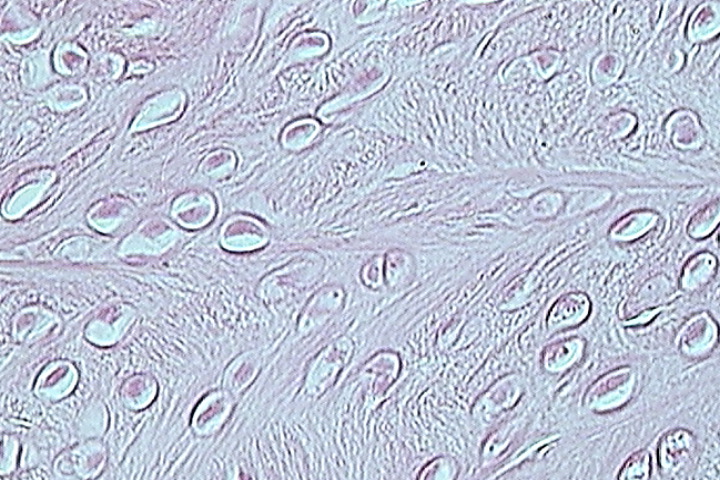 Collagen Fiber
Nucleus of Chondrocyte
Lacuna
[Speaker Notes: Fibrous Cartilage (Fibrocartilage)  400x]
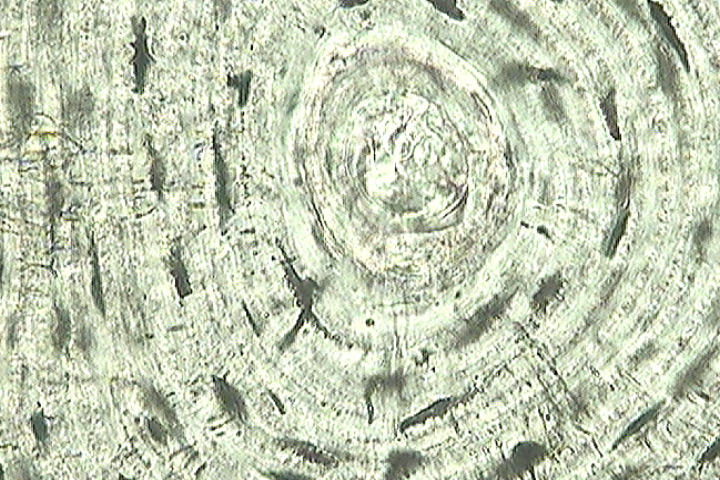 Lacuna
Central Canal
Canaliculi
[Speaker Notes: Compact Bone (ground) 400x]